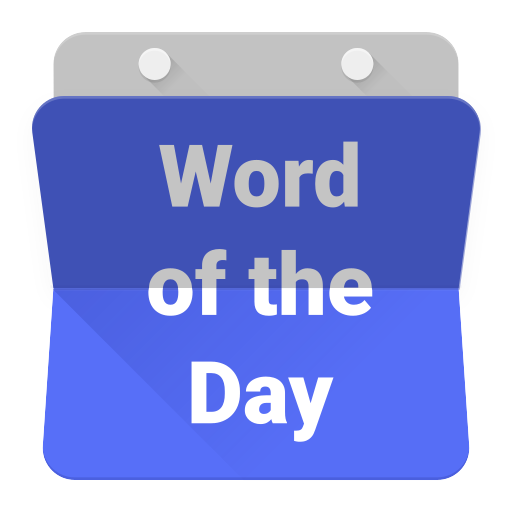 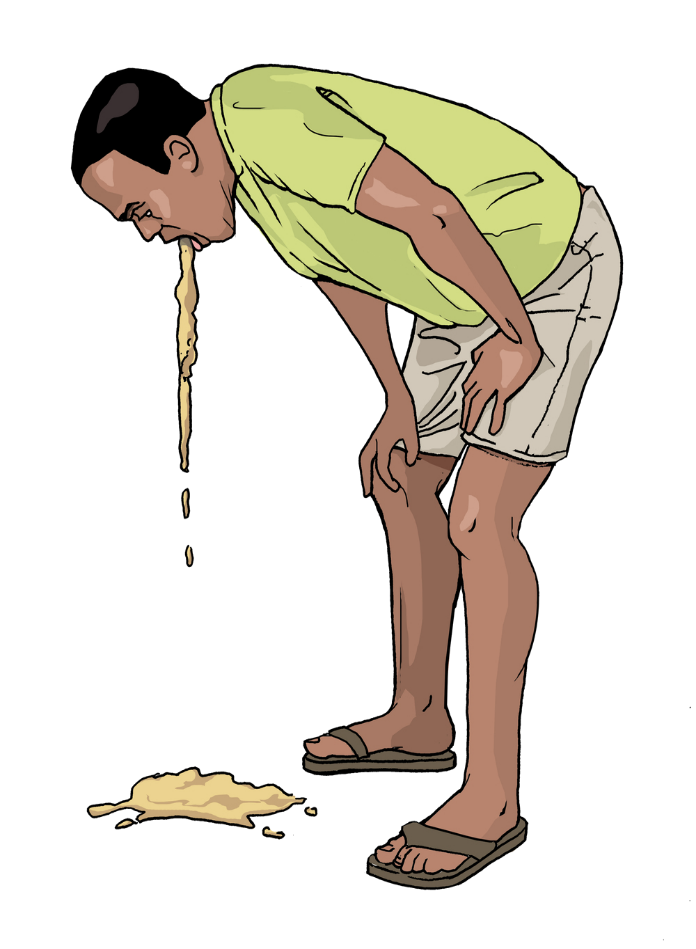 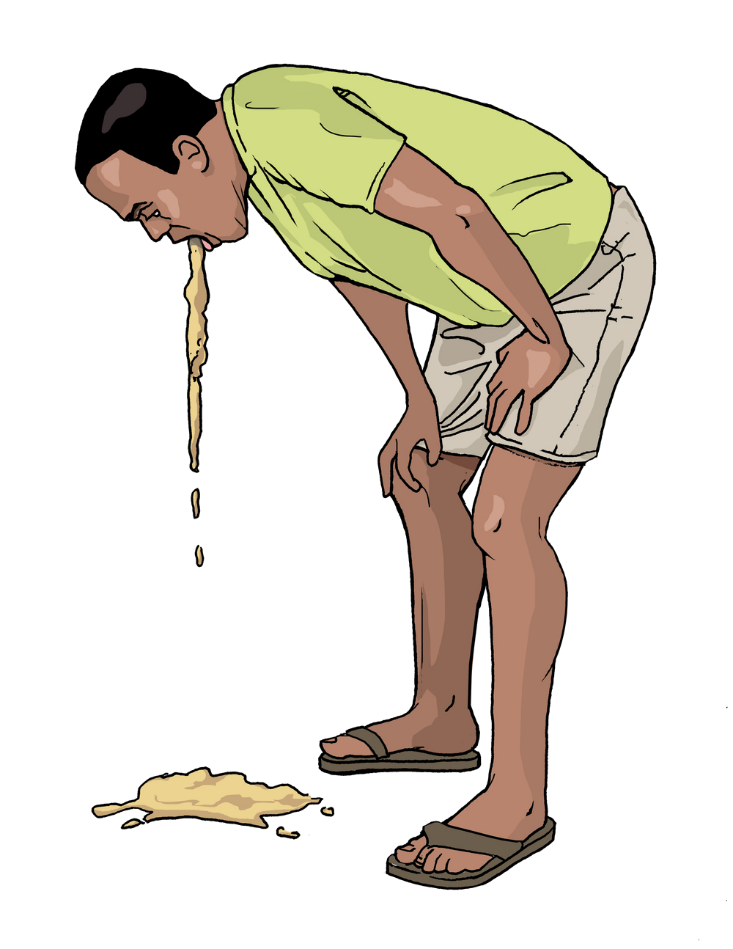 bercanda
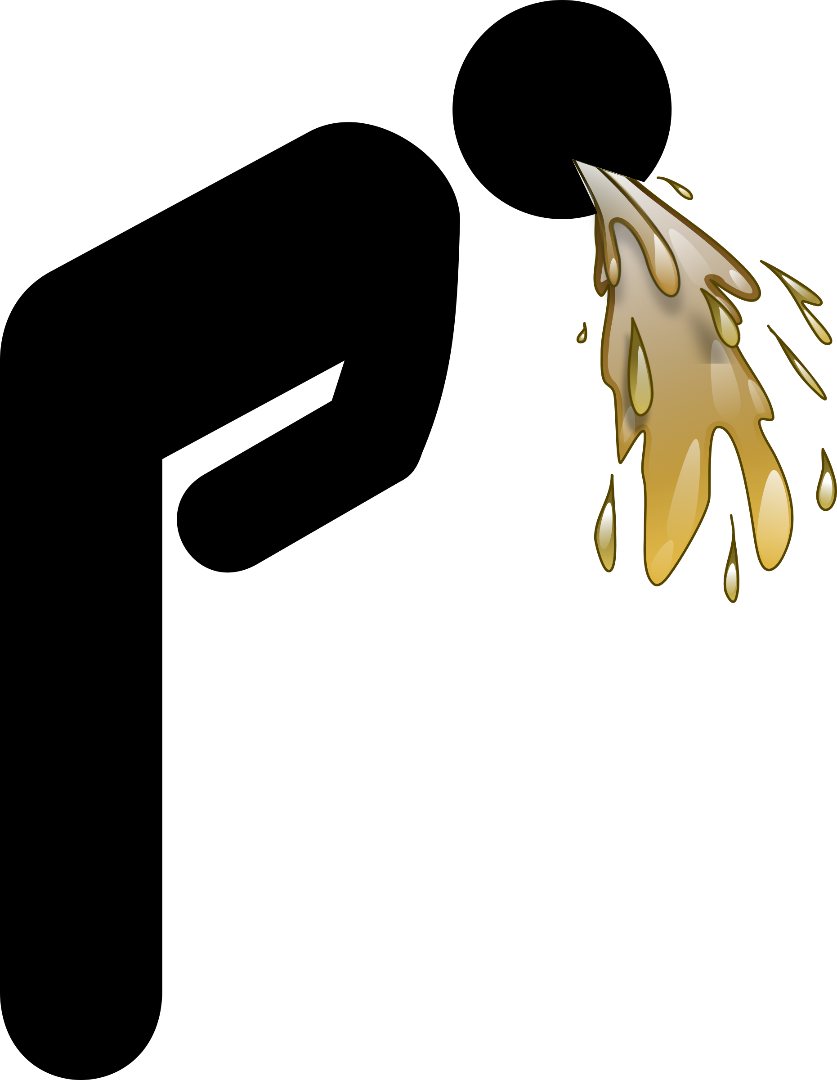 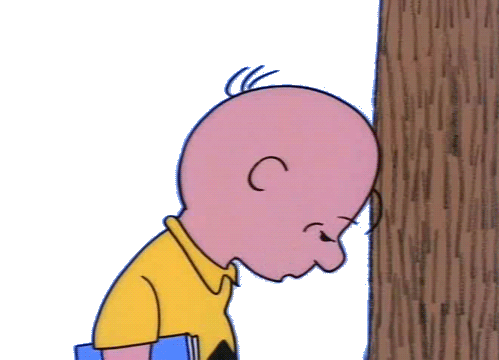 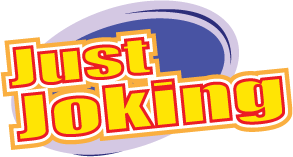 bercanda
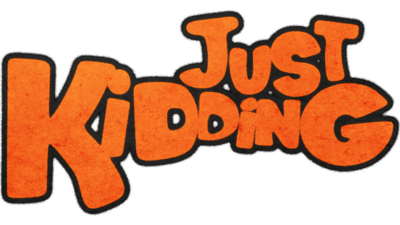 You’re probably thinking that “bercanda” means to vomit, right? That makes perfect sense, given that the prefix “ber~” means “to have” or “to do” and “chunder” meaning “to vomit” in Australian slang.
However, in Indonesian, “bercanda”, pronounced “ber-chun-dah”, means “to make a joke”.
Personally, for me, “chundering” is no               laughing matter!
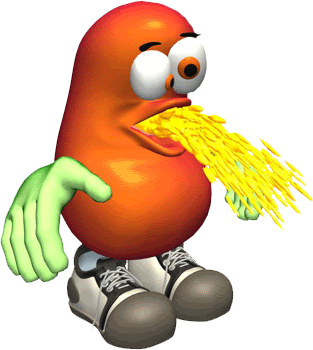 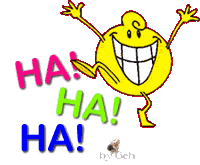